Concentration of solutions
C3.7

Foundation Tier
What do we mean by concentration?
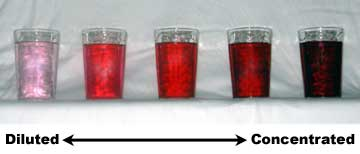 It is a measure of how much solute (solid) is dissolved in a solution.
A dilute solution only has a little dissolved
A concentrated solution has a lot
[Speaker Notes: Image checked for license]
Concentration
Many chemical reactions take place in solution.
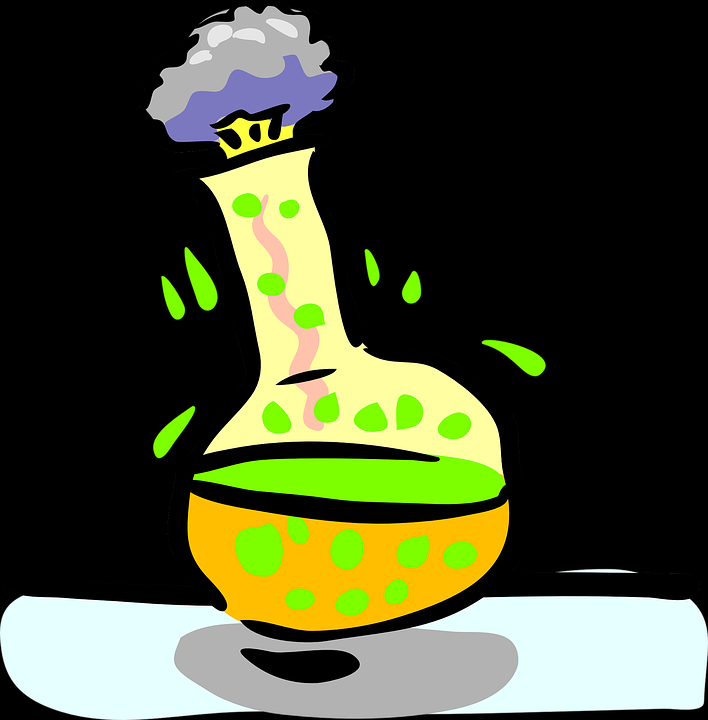 The concentration of a solution can be measured in mass per dm3
1 dm = 1 cm
1 dm3 =  1 litre
[Speaker Notes: Image checked for license]
Concentration
If 10g of salt is dissolved in 1 dm3,
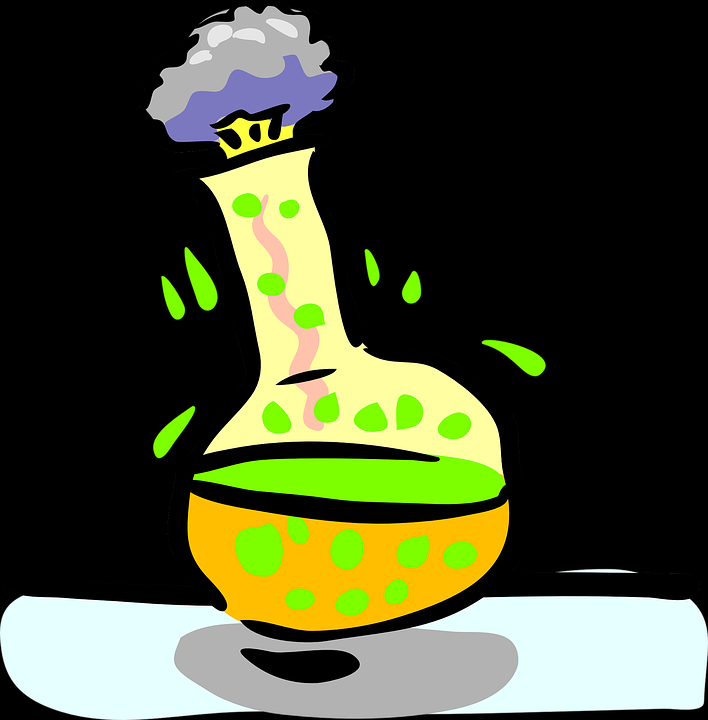 the concentration will be: 10 ÷ 1   
	= 10g/dm3

The equation is:
Conc = mass /volume
[Speaker Notes: Image checked for license]
Your turn
Attempt the questions of p12 of the booklet
Guess What…
We can also calculate concentration using …
				moles.

Concentration (in mol/dm3) = no. of moles
						volume
Concentration
5.85g of sodium chloride is dissolved in 0.5 dm3,
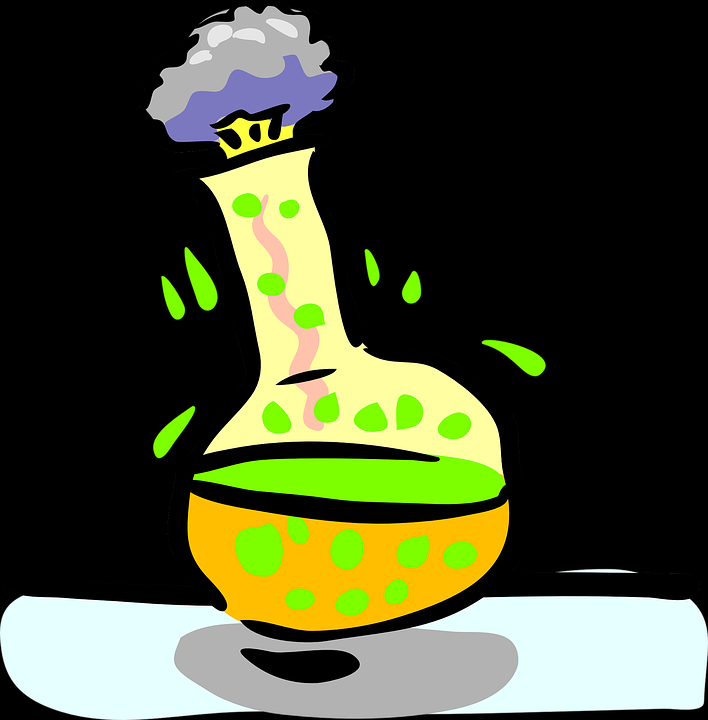 Mr of NaCl 
	= 23 + 35.5
	= 58.5

The no. of moles  
	= 5.85 / 58.5 	=0.1 mol
[Speaker Notes: Image checked for license]
Concentration
5.85g of sodium chloride is dissolved in 0.5 dm3,
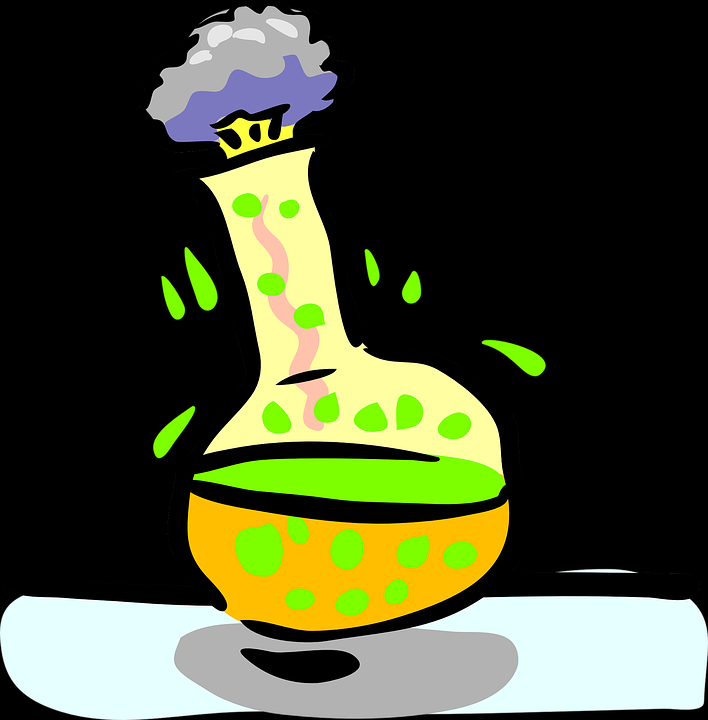 Conc = no. of moles 		volume
	= 0.1 / 0.5
	= 0.2 mol/dm3
[Speaker Notes: Image checked for license]
Converting between g/dm3 and mol/dm3
÷ Mr
g/dm3
mol/dm3
x Mr
Converting between cm3 and dm3
÷ 1000
cm3
dm3
x 1000
Questions
1 A bottle of hydrochloric acid has a concentration of 0.5 mol dm–3. What is its concentration in g dm–3?

2 A solution of hydrogen peroxide (H2O2) has a concentration of 1.7 g dm–3. Convert this concentration into mol dm–3.
Conversion factors:
1 dm3 = 1000 cm3 = 1000 ml = 1 litre
Now…
Attempt the questions on pages 13&14
Summary
There are two ways of giving a value for concentration:

g dm-3 – mass of solute per dm3

mol dm-3 – moles of solute per dm3
So…
g dm-3

Conc =	mass
			volume

1. What is the conc in g dm-3 of 0.5dm3 solution that contains 10g of NaOH?
Mol dm-3

Conc =no. of moles
			volume

2. What is the conc in mol dm-3 of 0.5dm3 solution that contains 10g of NaOH?
Syllabus
4.3.2.5 Concentration of solutions
Many chemical reactions take place in solutions. The concentration of a solution can be measured in mass per given volume of solution, eg grams per dm3 (g/dm3).
Students should be able to:
• calculate the mass of solute in a given volume of solution of known concentration in terms of mass per given volume of solution
• (HT only) explain how the mass of a solute and the volume of a solution is related to the concentration of the solution.
4.3.4 Using concentrations of solutions in mol/dm3 (chemistry only) (HT only)
The concentration of a solution can be measured in mol/dm3.
The amount in moles of solute or the mass in grams of solute in a given volume of solution can be calculated from its concentration in mol/dm3 .
If the volumes of two solutions that react completely are known and the concentration of one solution is known, the concentration of the other solution can be calculated.
Students should be able to explain how the concentration of a solution in mol/dm3  is related to the mass of the solute and the volume of the solution. Opportunities within titrations including to determine concentrations of strong acids and alkalis.
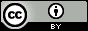 C3.7 Conc of solutions - HT (2017) by Ian Sadler (English Martyrs’ Catholic School) shared under a Creative Commons Attribution 4.0 International License.